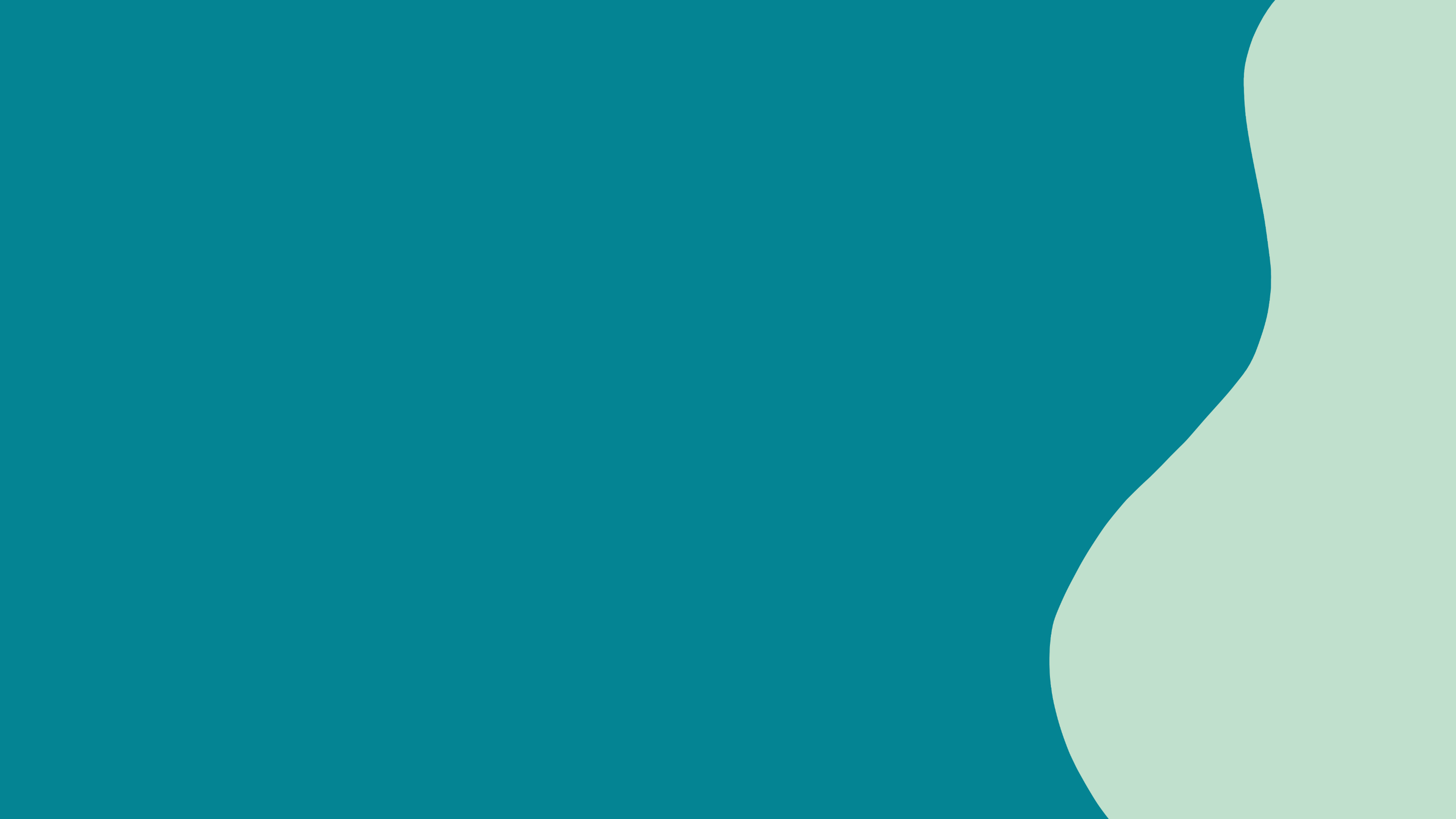 GrundskoleförvaltningenRektorsakademin 
Rektorsverkstad

Leva och Leda i förändring
2023-11-29
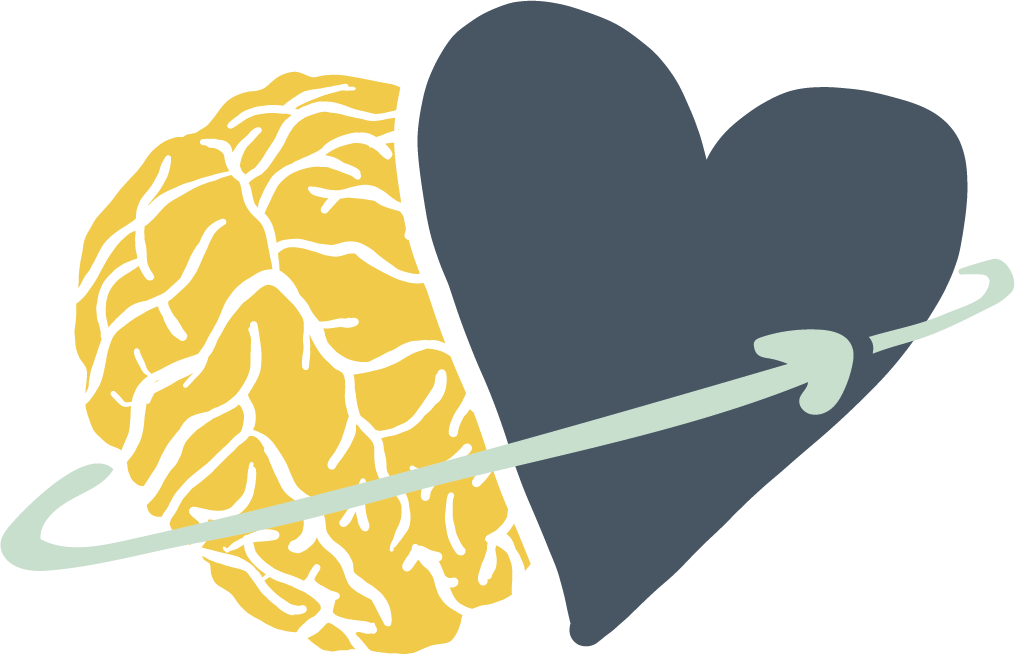 Wi-fi
BEAT Guest
Lösenord: brewhousearena
Placering i skolledningsteamet
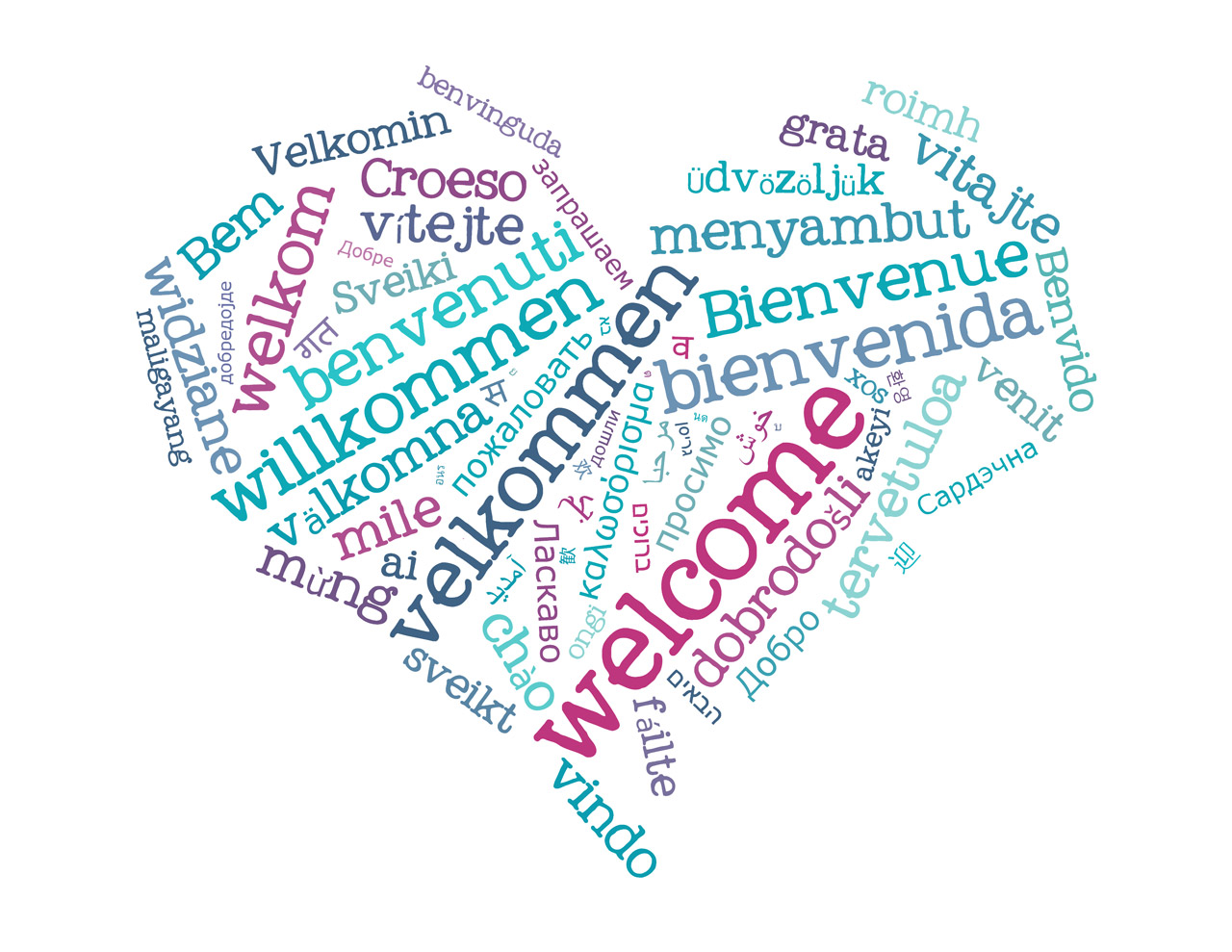 Tag plats vid bord som är markerat med ert skolområdesnummer.
Wi-fi: BEAT Guest
Lösenord: brewhousearena
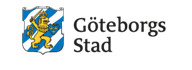 Agenda
Leva och leda i förändring
Syfte: få ökad kunskap och trygghet att leva i och leda i förändring
13.00 Inledning 
13.15 Inspirationsföreläsning
14.30 Kaffe/te, kaka och frukt
15.00 forts. Inspirationsföreläsning
16.10 Summering + utvärdering av tidigare insatser ”Tillgängliga lärmiljöer” och en annan enkät för HT 23    
16.30 Tack för idag!
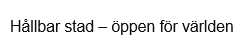 [Speaker Notes: Annika hälsar välkommen. Går igenom praktiska ting, agendan och påpekar ev något om lokalen.]
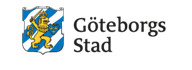 Leva och leda i förändring
Syfte: få ökad kunskap och trygghet att leva i och leda i förändring
29 november
25 oktober
27 september
Planerad eller pågående praktik
Kollegahandledning
Teori, begrepp, modeller och tillämpning
Att leda framgångsrikt genom andra
Teori, begrepp, modeller och tillämpning
Omvärld och mitt personliga ledarskap
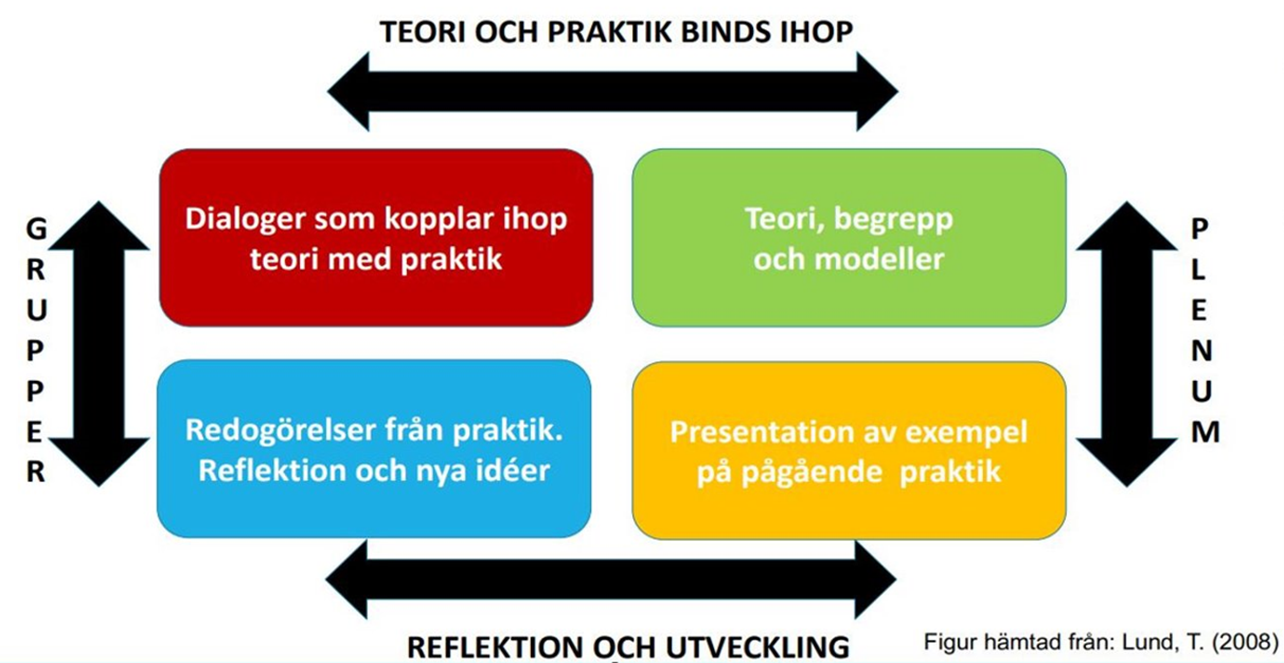 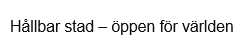 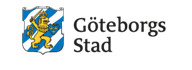 Förankra utvecklingsarbete när personalgruppen förändras över tid
Hur vänder vi fokus från ”Jag och min lektion” till ”Vi och våra elever”?
Kulturförändring bland medarbetarna och skapa trygghet för medarbetarna i organisationen och skolledningen
25 oktober
Kollegahandledning

Förändringsarbete du står i eller inför
Att i det kollegiala samtalet, tuffa ekonomiska läget, hitta kraft i att det går att förändra
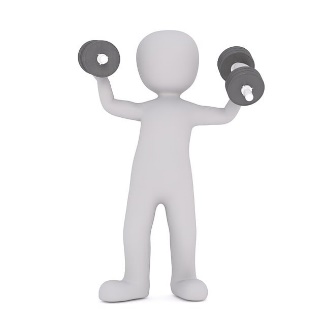 Åtgärdande arbete till främjande arbete, elevhälsan allas angelägenhet
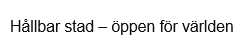 [Speaker Notes: Röster från 25 oktober]
[Speaker Notes: Styrkan i årorna]
Frida Fogelmark
Uppföljning och överlämning till förvaltningen pågår 
Hållplats Förändringsledning – Rektorsloppan 
Dagens inspel - mobilisera kraft i organisationen, dra nytta av de som är berörda av förändringsarbeten, ytterligare stärka "musklerna" i HUR hantera för förflyttning
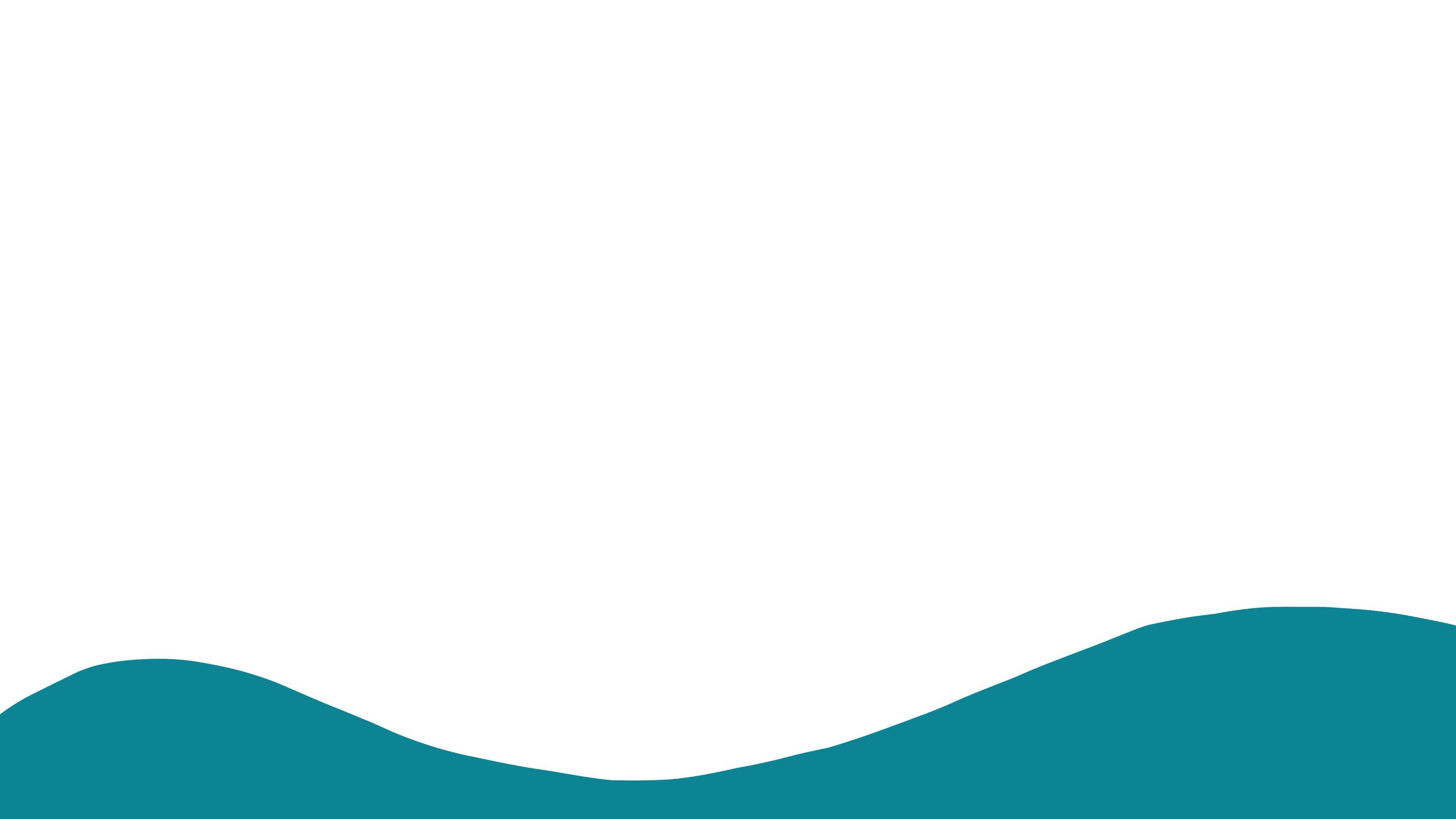 Välkomna tillbaka kl 15.00
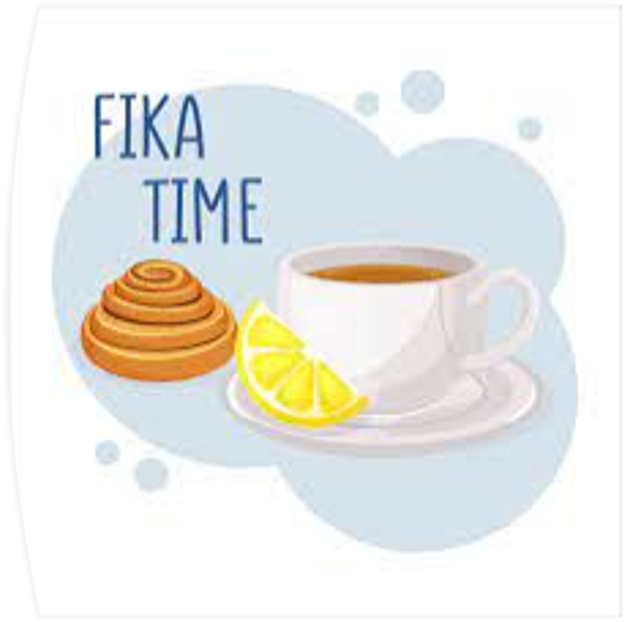 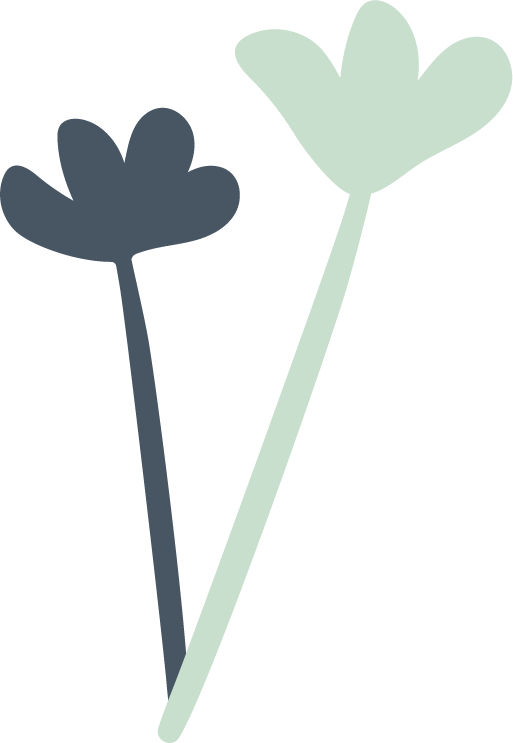 Tillgänglig lärmiljö Emma Leifler
Har haft en projektanställning  I förvaltningen under 2023 för att stimulera arbetet med Tillgänglig lärmiljö
Forskar och disputerade på Karolinska institutet 2022 med avhandling om inkludering för elever med neuropsykiatrisk funktionsnedsättning
Knuten även till Göteborgs universitet

Samarbete har bland annat bestått av
Studiedagar för lärare, lärare fritidshem och elevhälsans personal
Förstelärarforum, föreläsningar, workshops 
Rektorsverkstäder, föreläsning, praktiska moment m.m.
Riktade insatser för några skolor
Samarbete med Fastighetsenheten för utformning av fysiska lärmijöer
Samarbete med Kulturskolan och Måltid-Vaktmästeri och städ
Filmer och stödmaterial som inspiration till fortsatt enskild och kollegial fortbildning
I mars publiceras stödmaterial och filmer om Ledarskap för tillgänglig lärmiljö och lärande på Lärarakademins webbsida. Materialet kan användas av lärare, skolledare och andra medarbetare för enskild kompetensutveckling och för kollegialt lärande.

Att leda med relationskompetens
Att arbeta språk- och kunskapsutvecklande 
Att undervisa grupper med varierad teoretisk begåvning 
Att bygga kunskap och sociala färdigheter 
Att skapa struktur och stärka elever
Att undervisa elever med NPF
Att arbeta kollegialt och tvärprofessionellt 

Det kommer att finnas stöd- och reflektionsfrågor till filmerna!
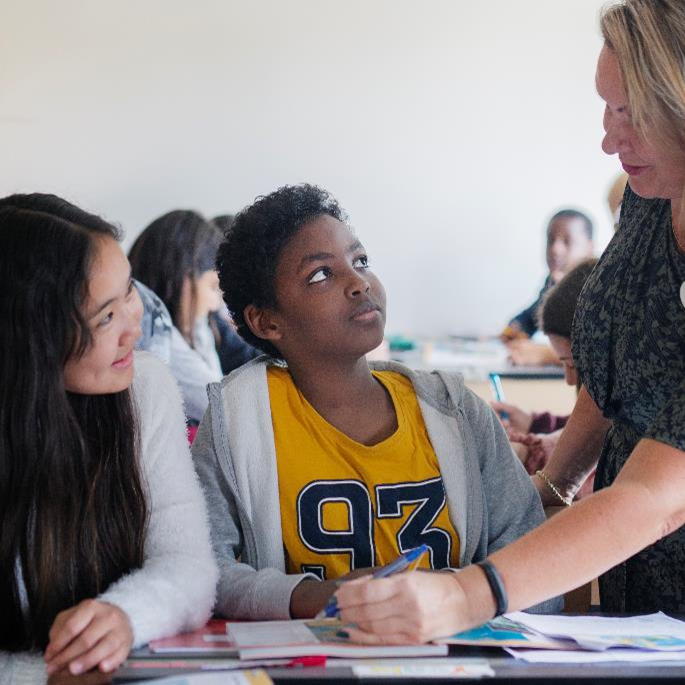 Publicerat på lärarakademin 29 mars
Till filmerna
[Speaker Notes: Karin Nilsson berättar]
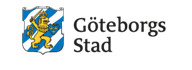 Utvärdering Tillgänglig lärmiljö - Emma Leifler
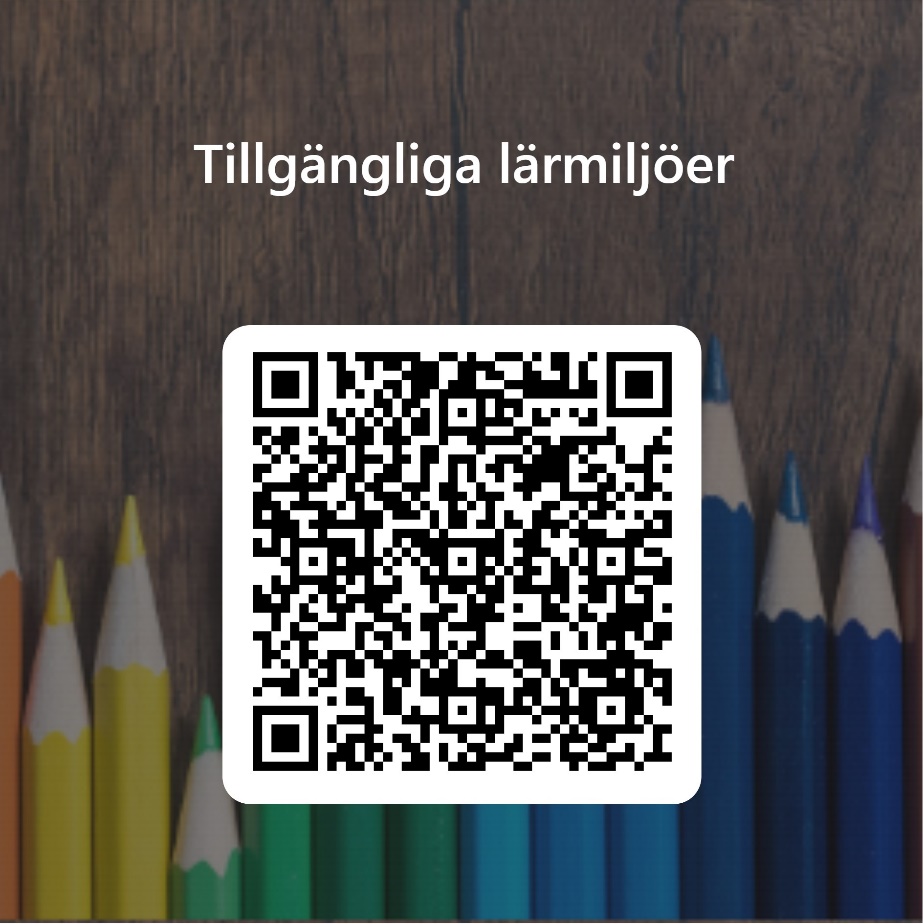 Förvaltningen avser att utvärdera utvecklingsarbetet som helhet

Bidraga till fortsatt forskning för Emma Leifler

Ditt deltagande är frivilligt och anonymt

Om du vill, svara på enkäten ca 10 min

Återkoppling genom slutrapport
https://forms.office.com/e/jBcLKt3pb4
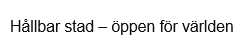 Tankar framåt - Vad händer till våren?
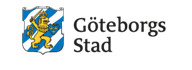 En uppföljning av höstens tre verkstäder kommer att skickas ut  till alla
Tacksam för svar!
Systematiskt kvalitetsarbete i skolområdet
Systematiskt kvalitetsarbete – för oss alla
Undervisningens kvalitet
Vad är god undervisning?

Rektorsverkstad 24 januari
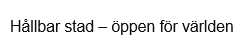 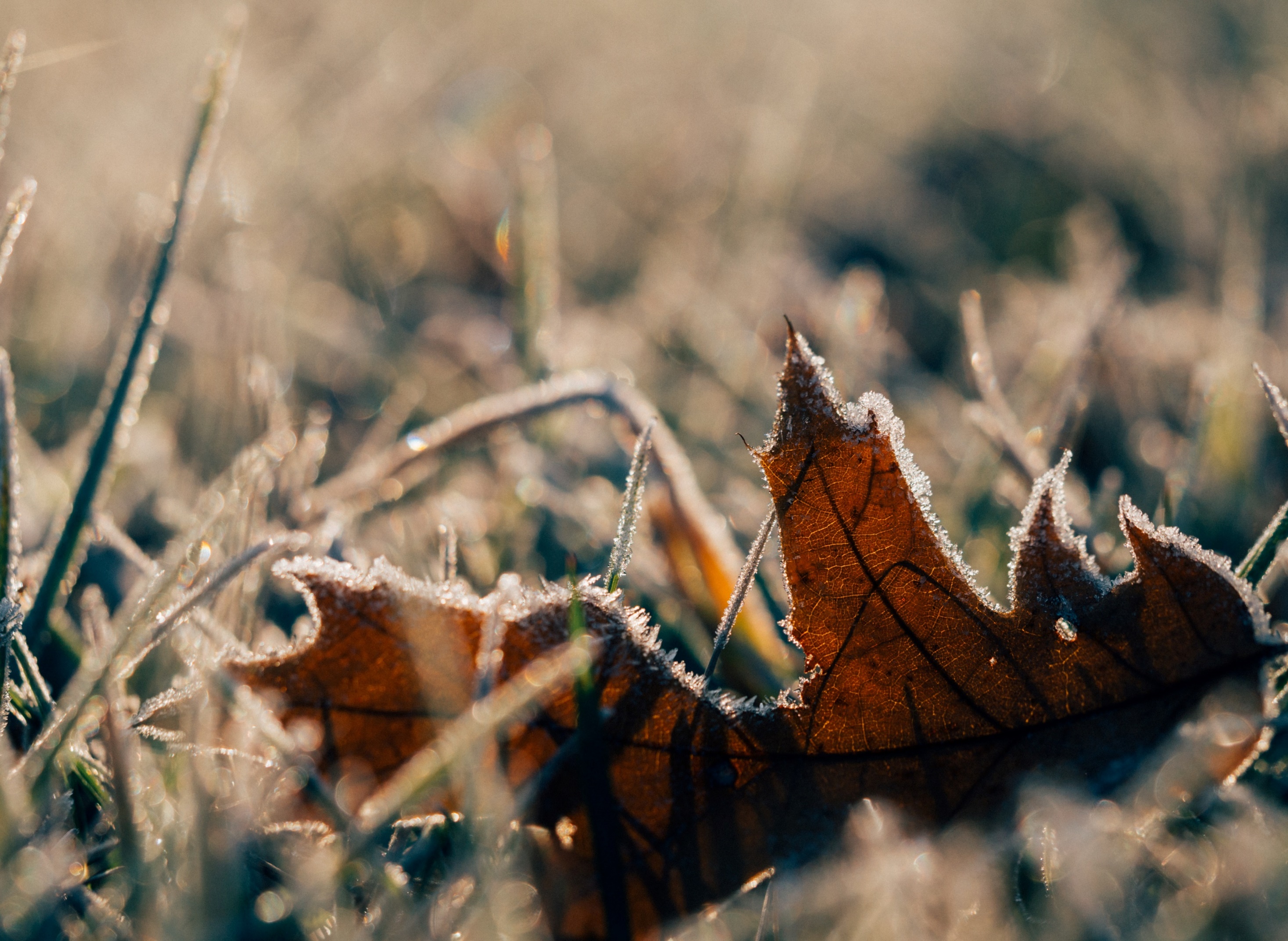